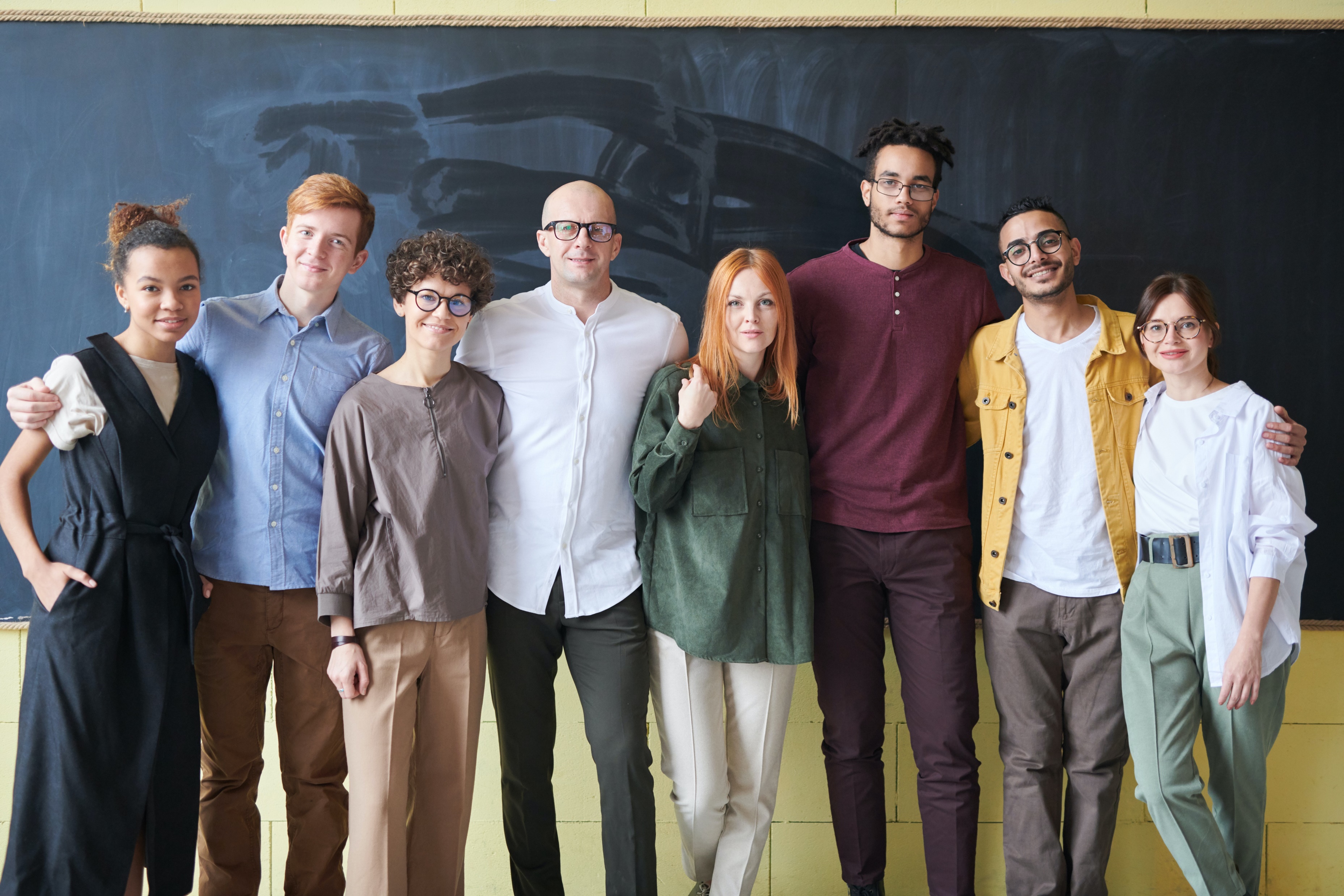 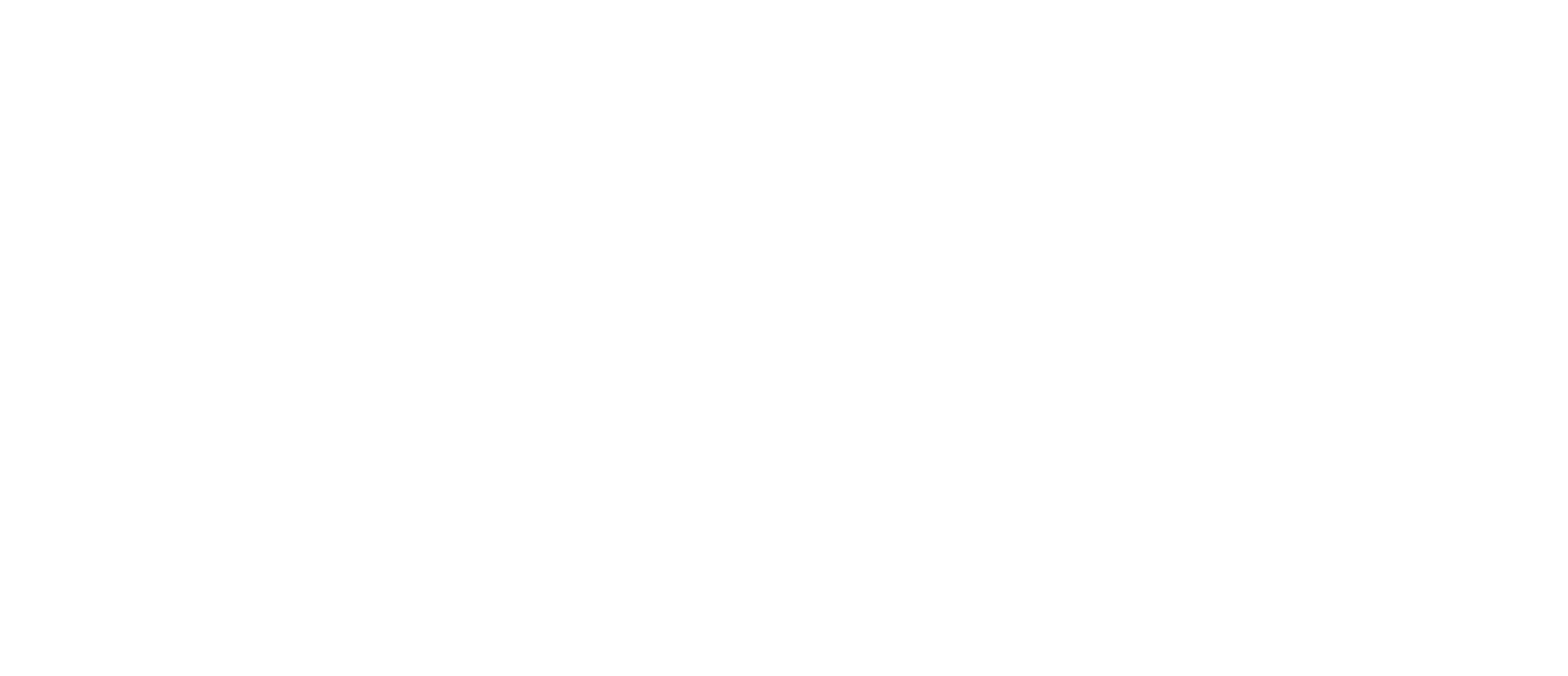 WE ARE INDEPENDENT                      PROFESSIONALS
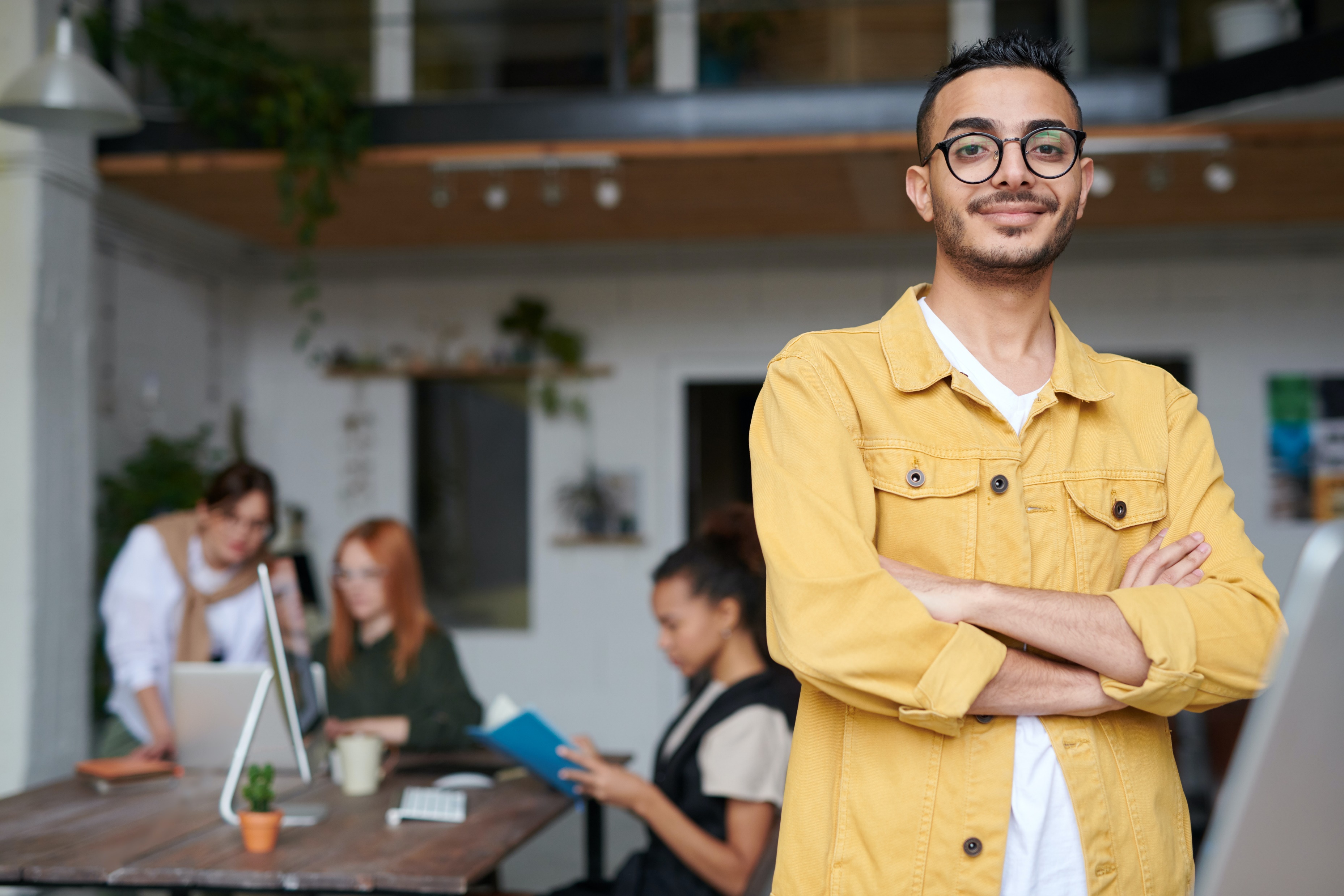 LES PROFESSIONNELS     INDEPENDANTS
(“freelances”)

Créent de la valeur, en nombres croissants
Sont censés réaliser toujours plus et mieux

MAIS

Sont exclus de tout support dit ‘corporate’ Ont peu d’opportunités de développement 
Ont des problèmes pour réseauter
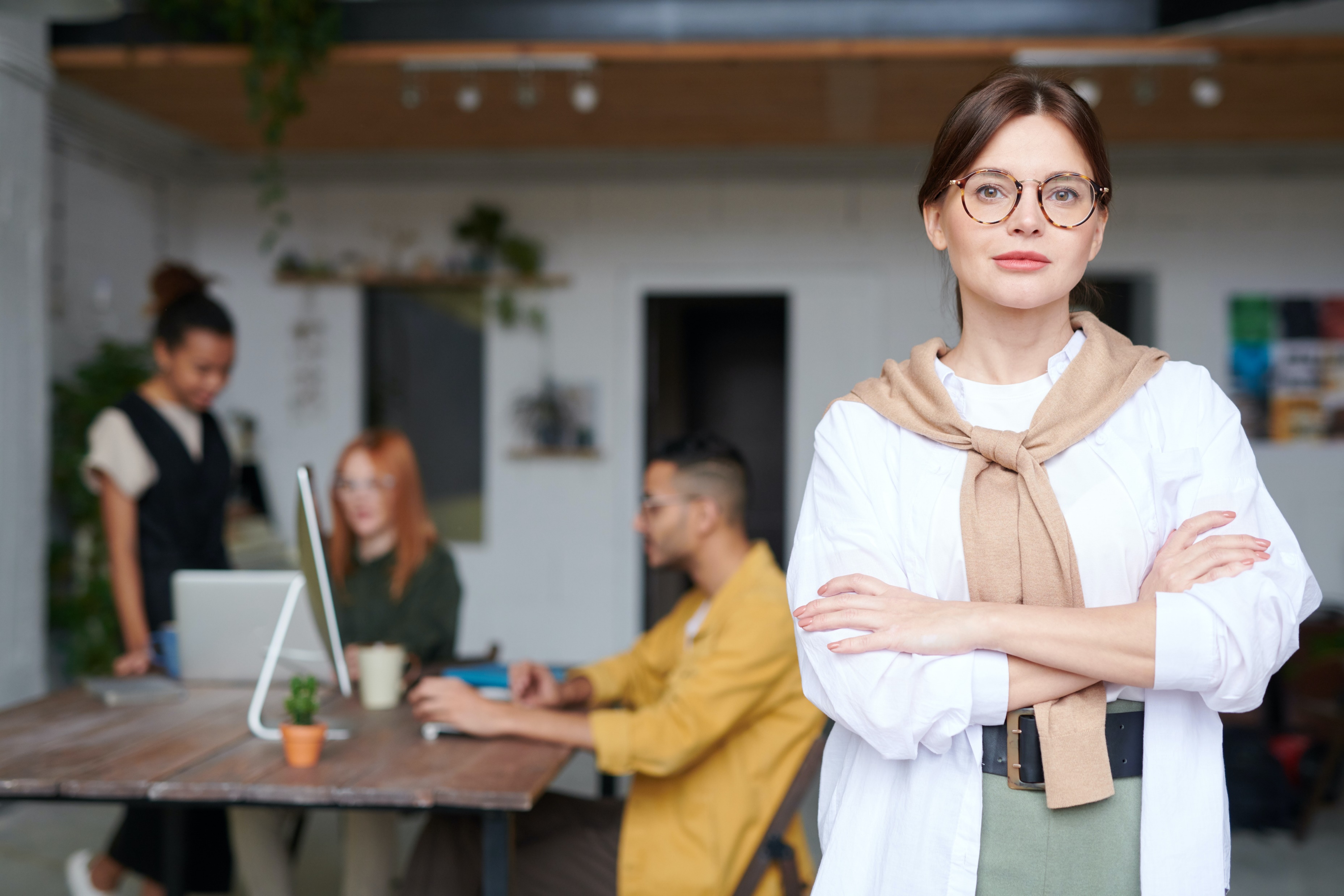 Vous trouvez cela acceptable ?
… Nous non plus, c’est la raison pour laquelle il y a






Ecosystème numérique par et pour les      
     PROFESSIONNELS 
INDEPENDENTS
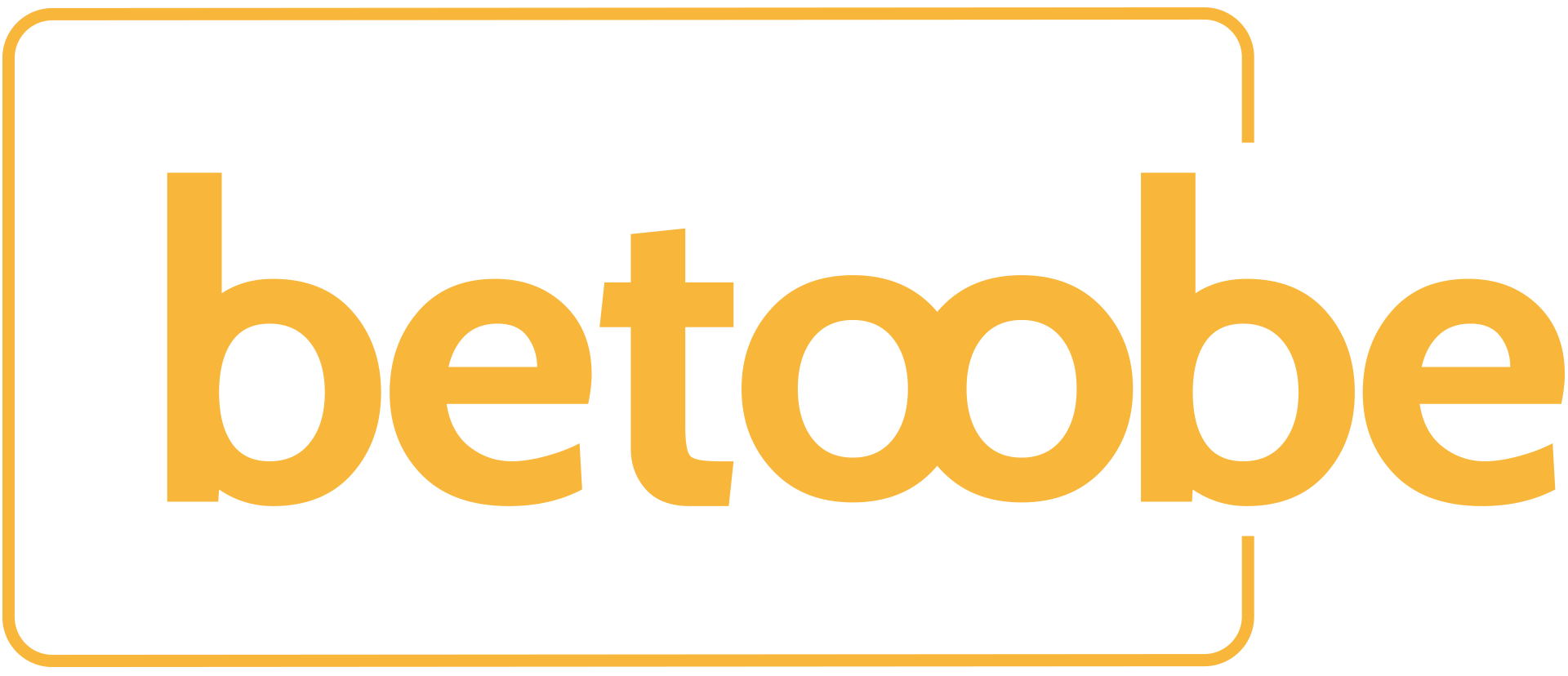 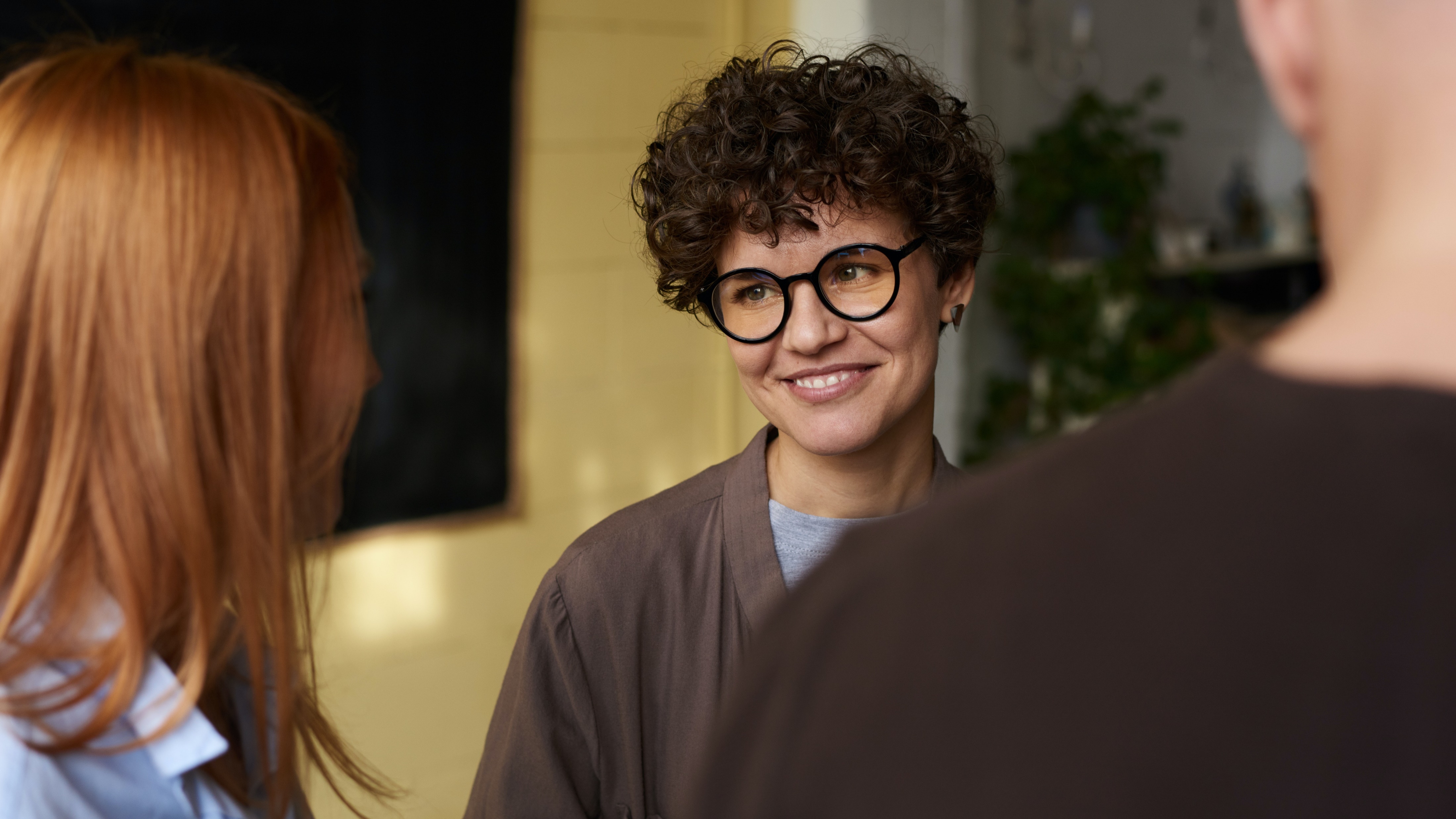 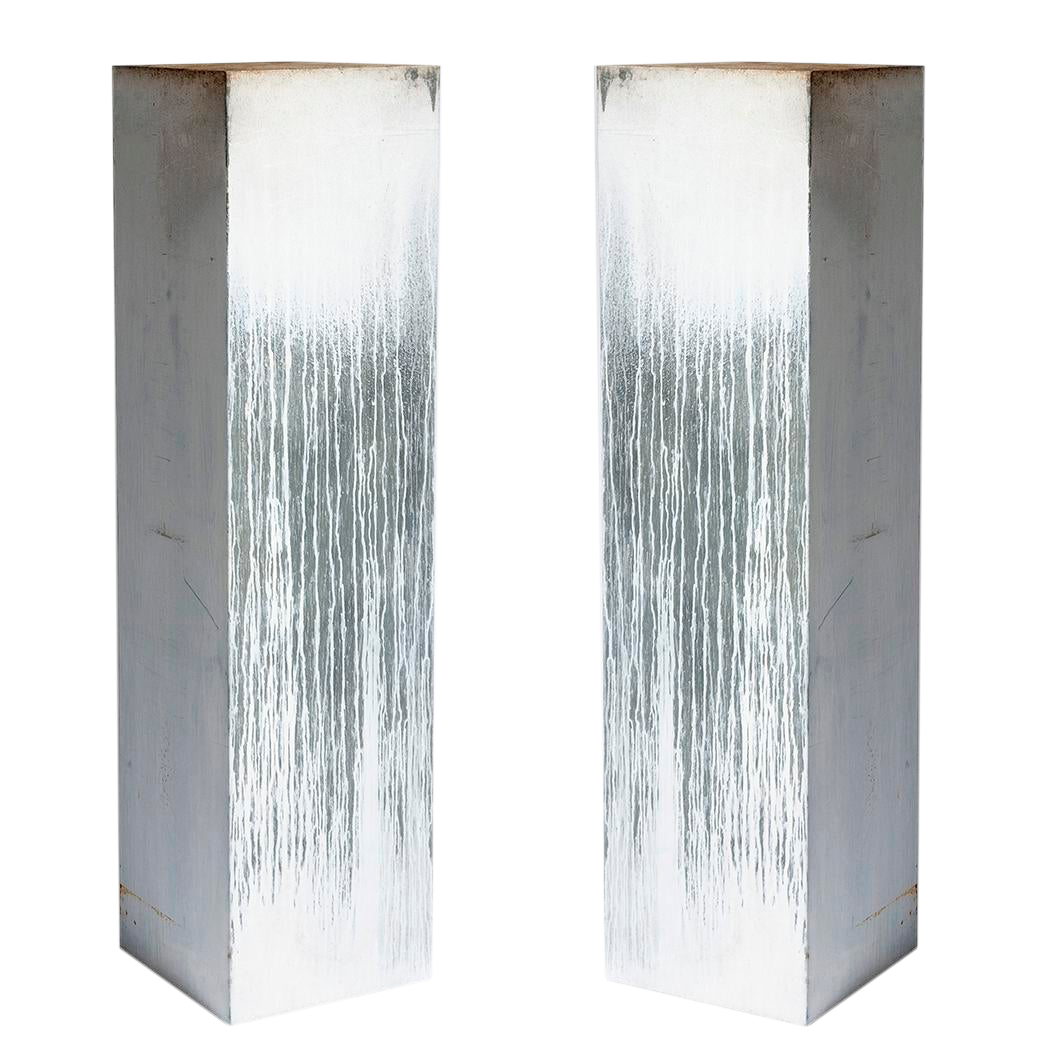 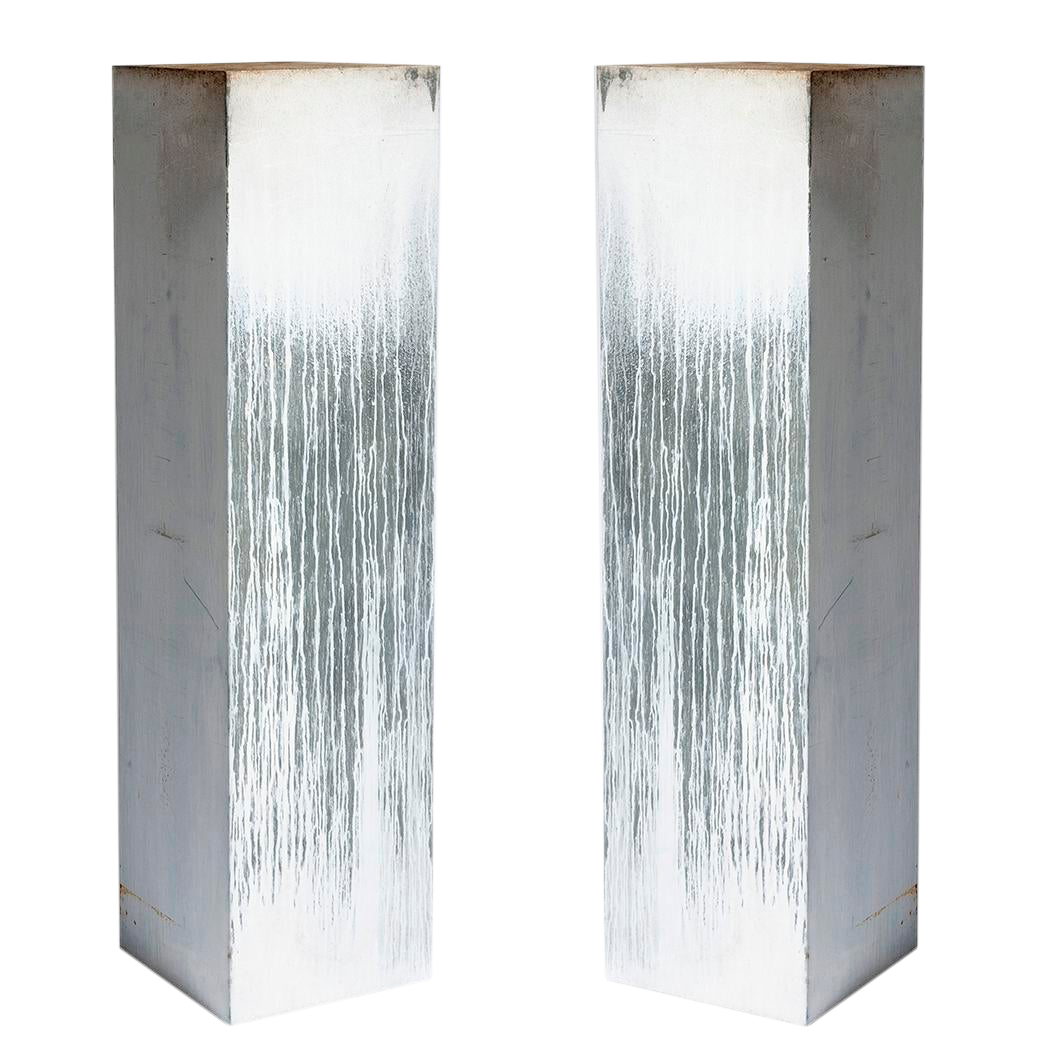 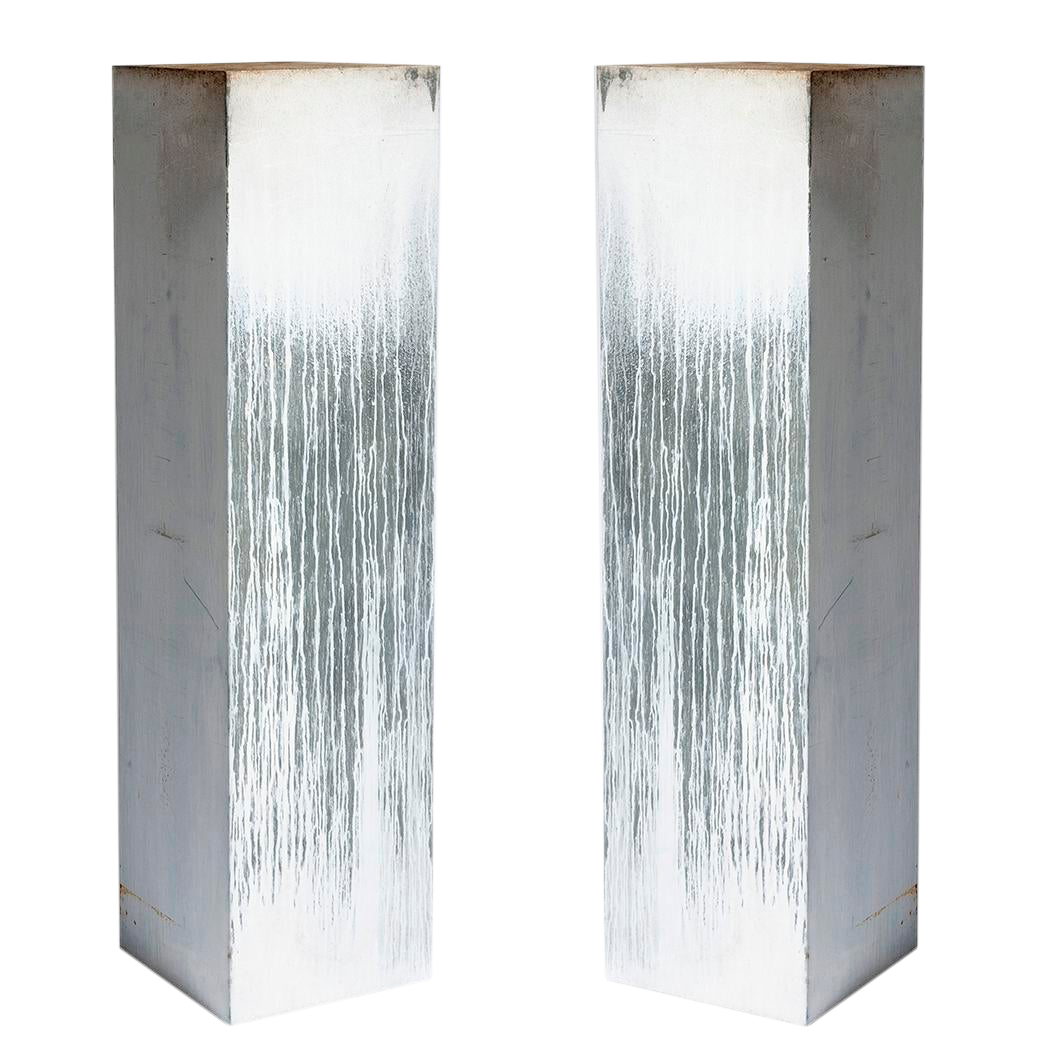 TROIS PILLIERS EN SERVICES

Le développement mutuel

L’assistance par les pairs

La mutualisation des opportunités
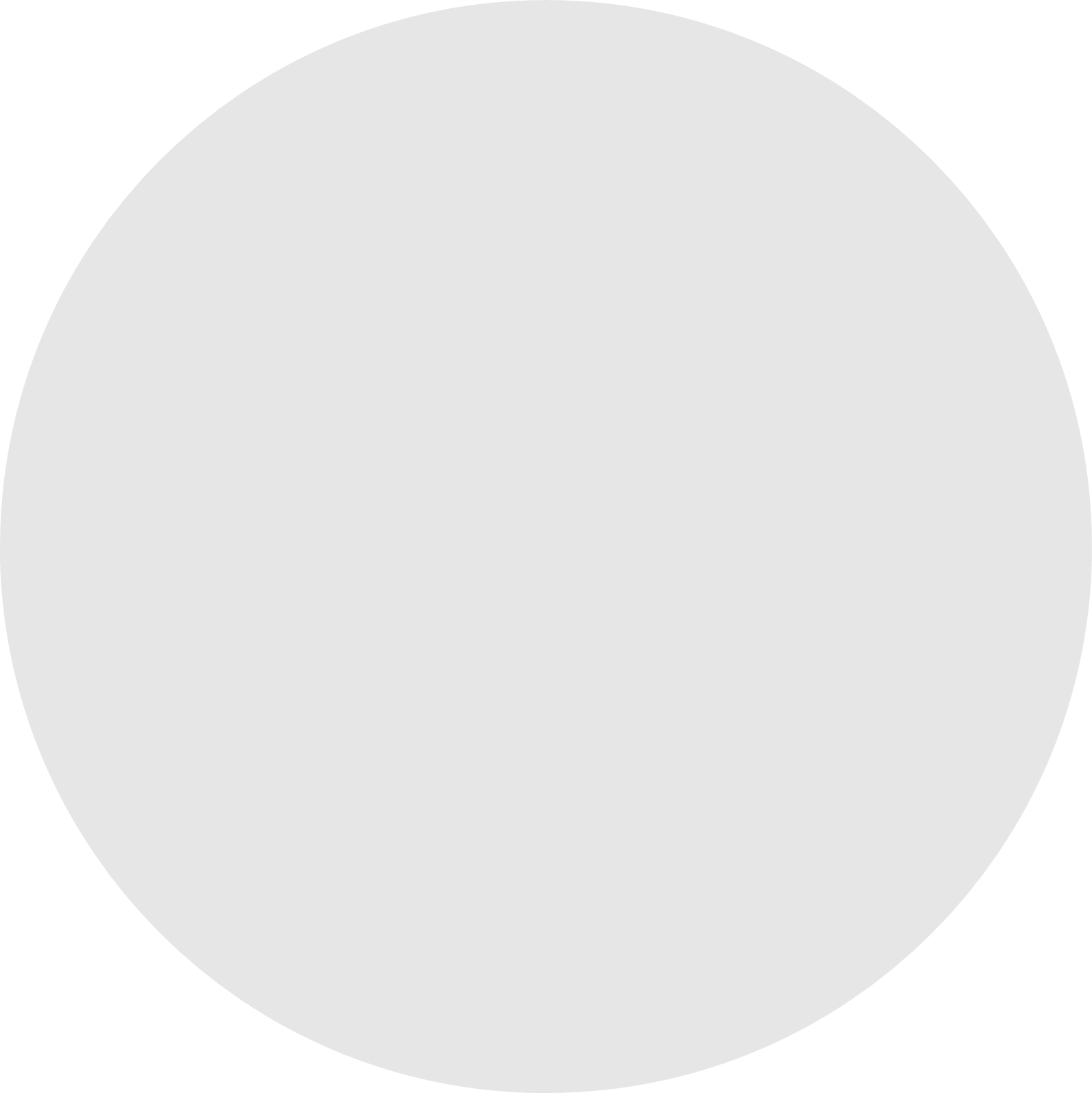 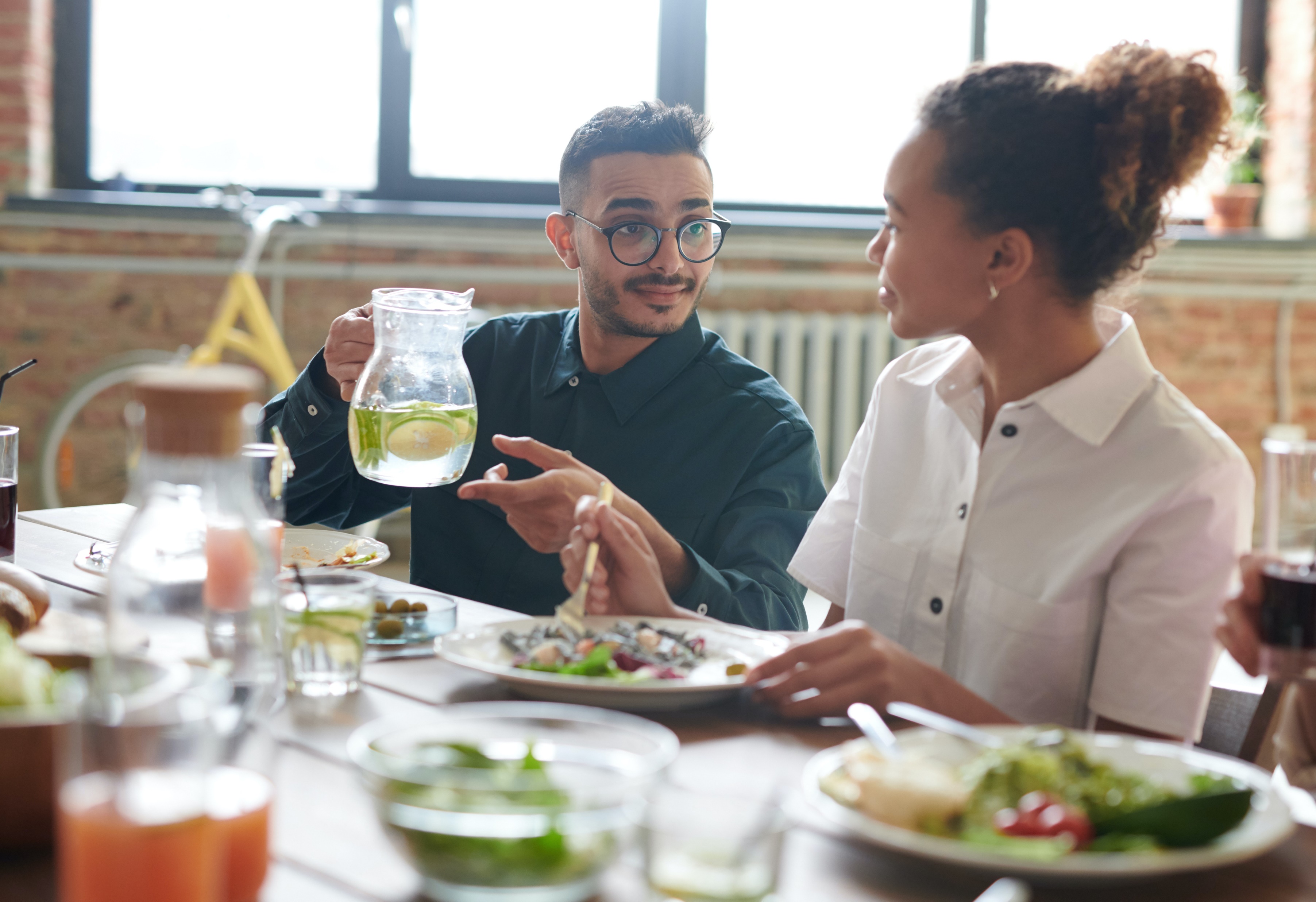 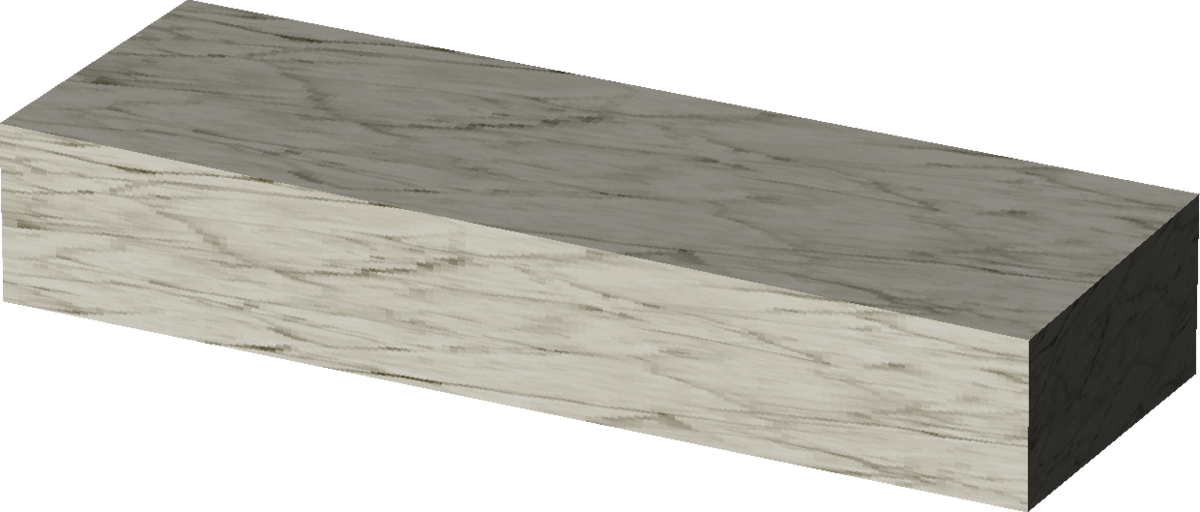 FONDè SUR DES VALEURS

Assistance > Empathie > Confiance

Développement > Partage > Impact

Création de Valeur Durable
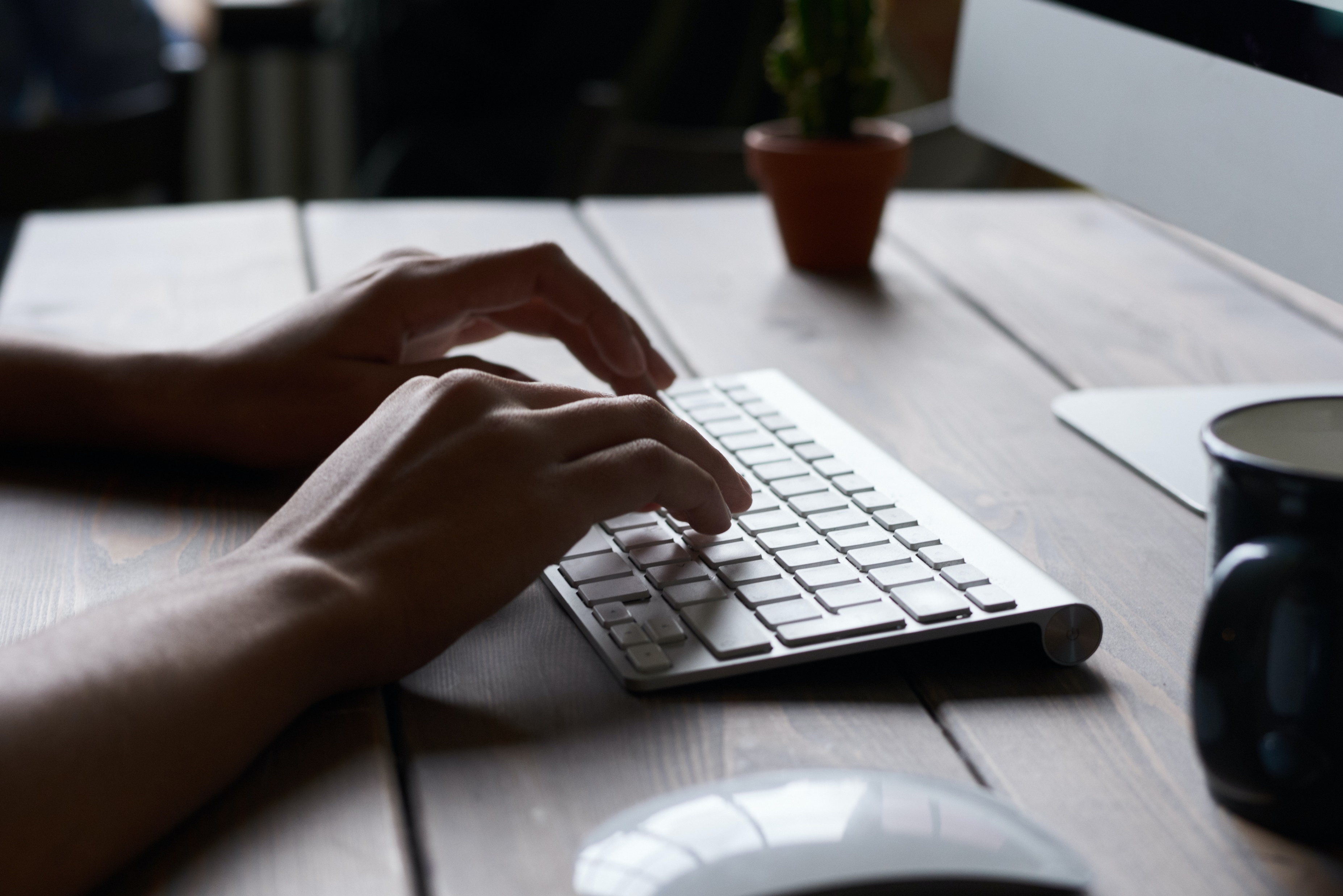 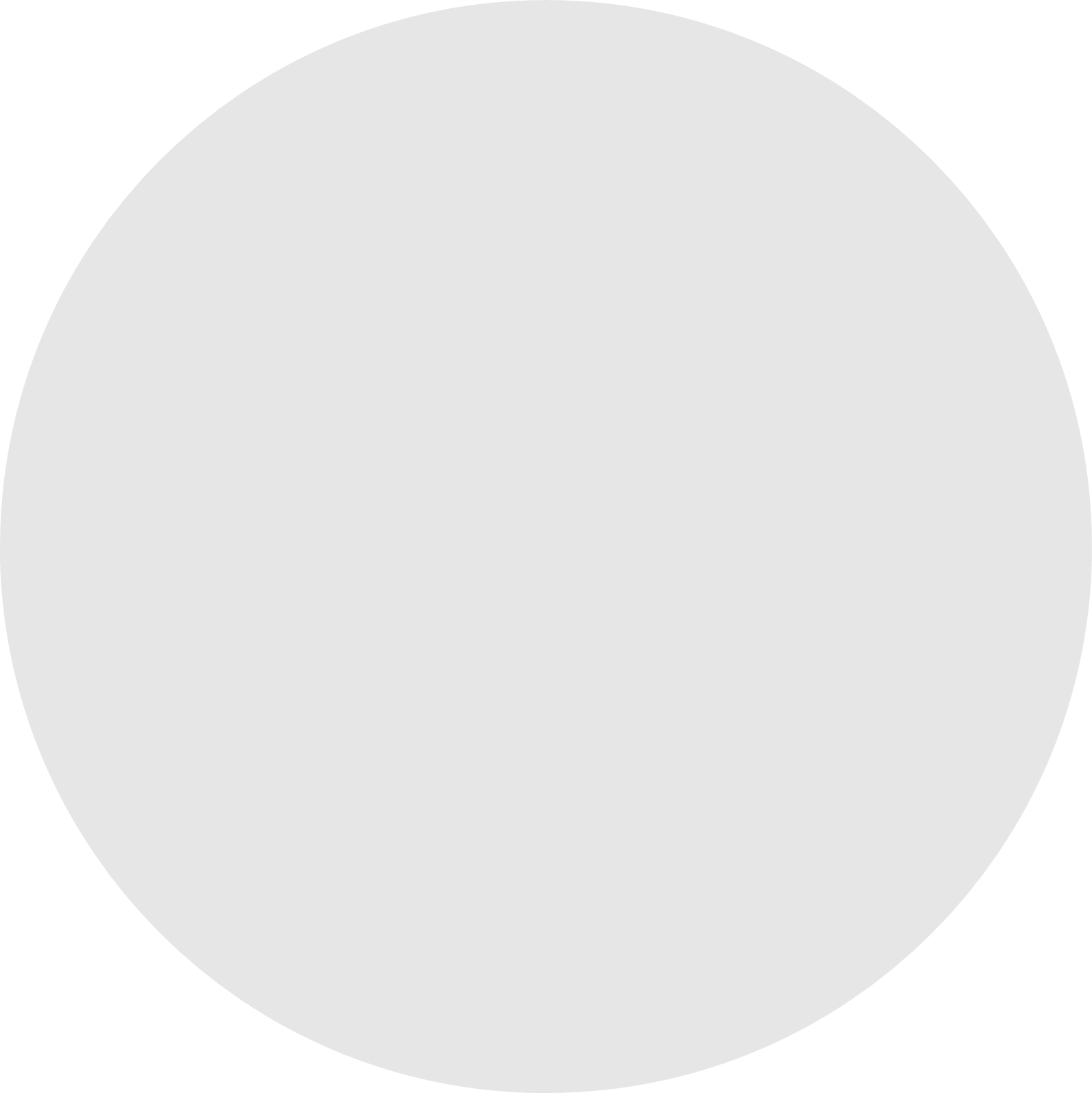 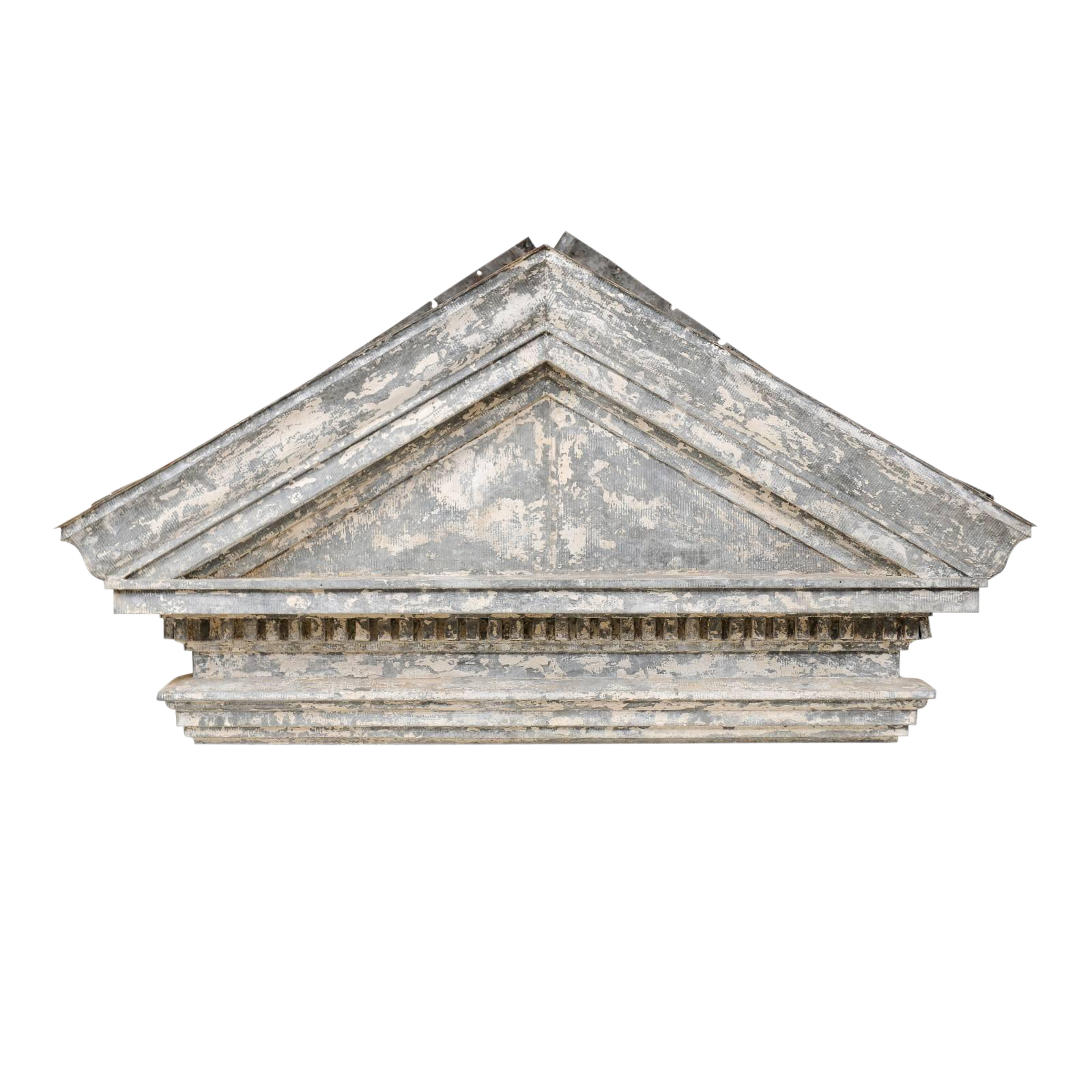 COUVERTURE FINANCIÈRE

Commissions de parrainage

Frais de participation aux événements

Commission pour apport de mission
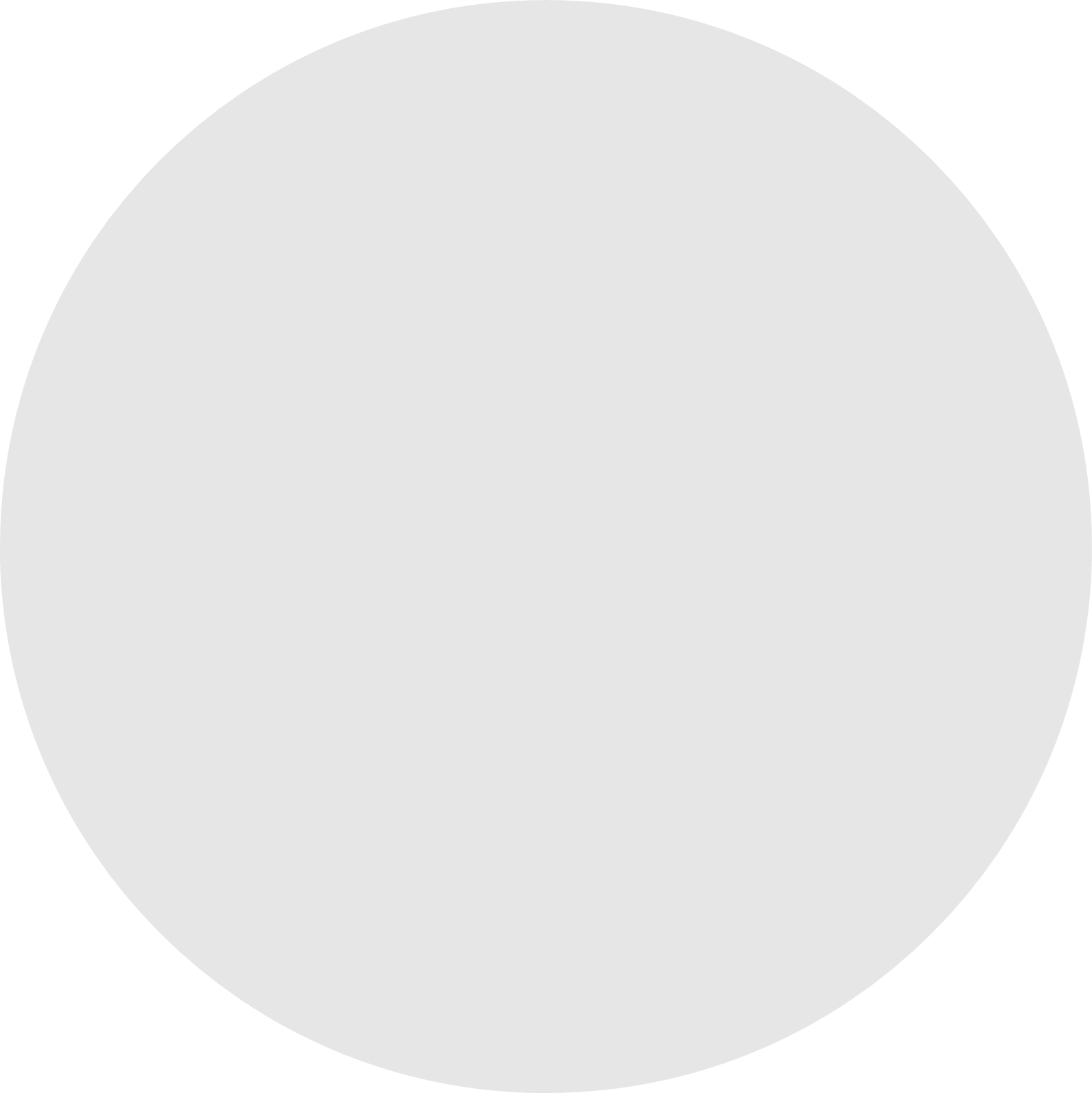 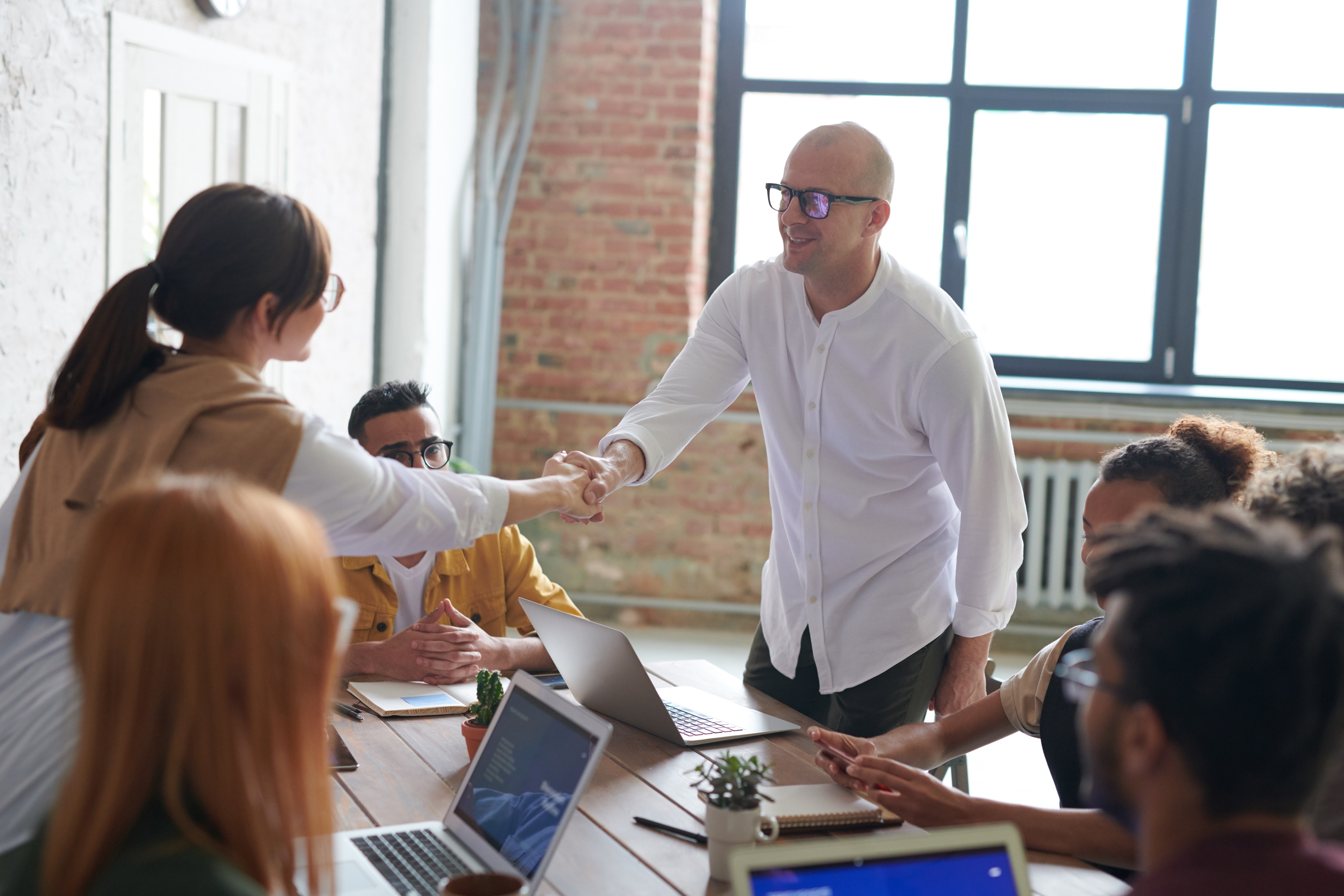 GOLD (48€ / mois)
Un mois à l’essai gratuit

MAKE BETOOBE 
YOUR HOME
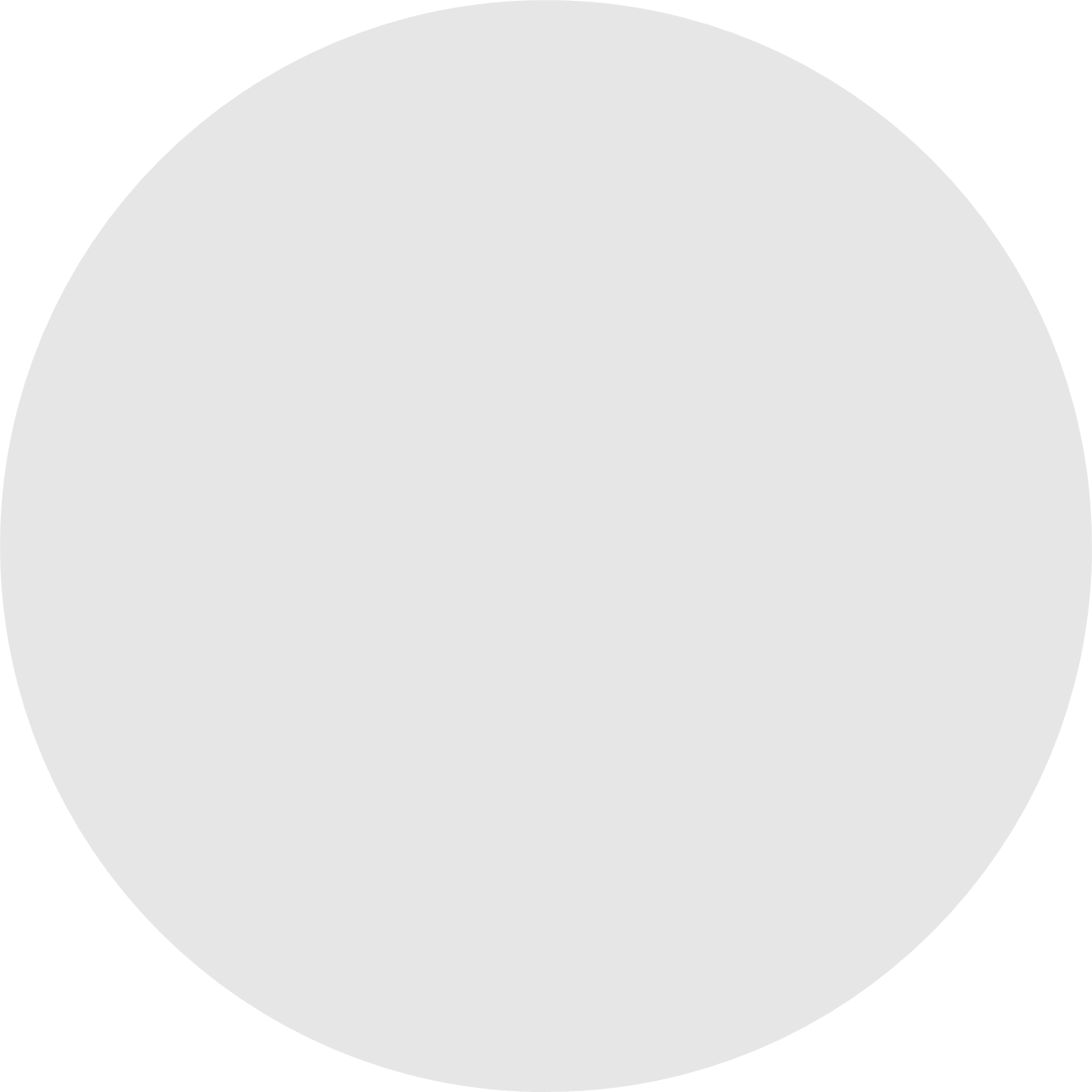 Conçu pour les professionnels indépendants qui veulent faire l’expérience de la pleine puissance d’un réseau d’experts comme eux-mêmes, pour croître et développer leurs activités.
 Accès aux informations  Conseils d’experts  Réserver des formations  Participer dans les webinars ‘peer-to-peer’  Profiles de sociétés  Opportunités de missions  Discussions entre groupes  Avantages  pour les membres  Participer à des communautés de praticiens  Collaboration en ligne
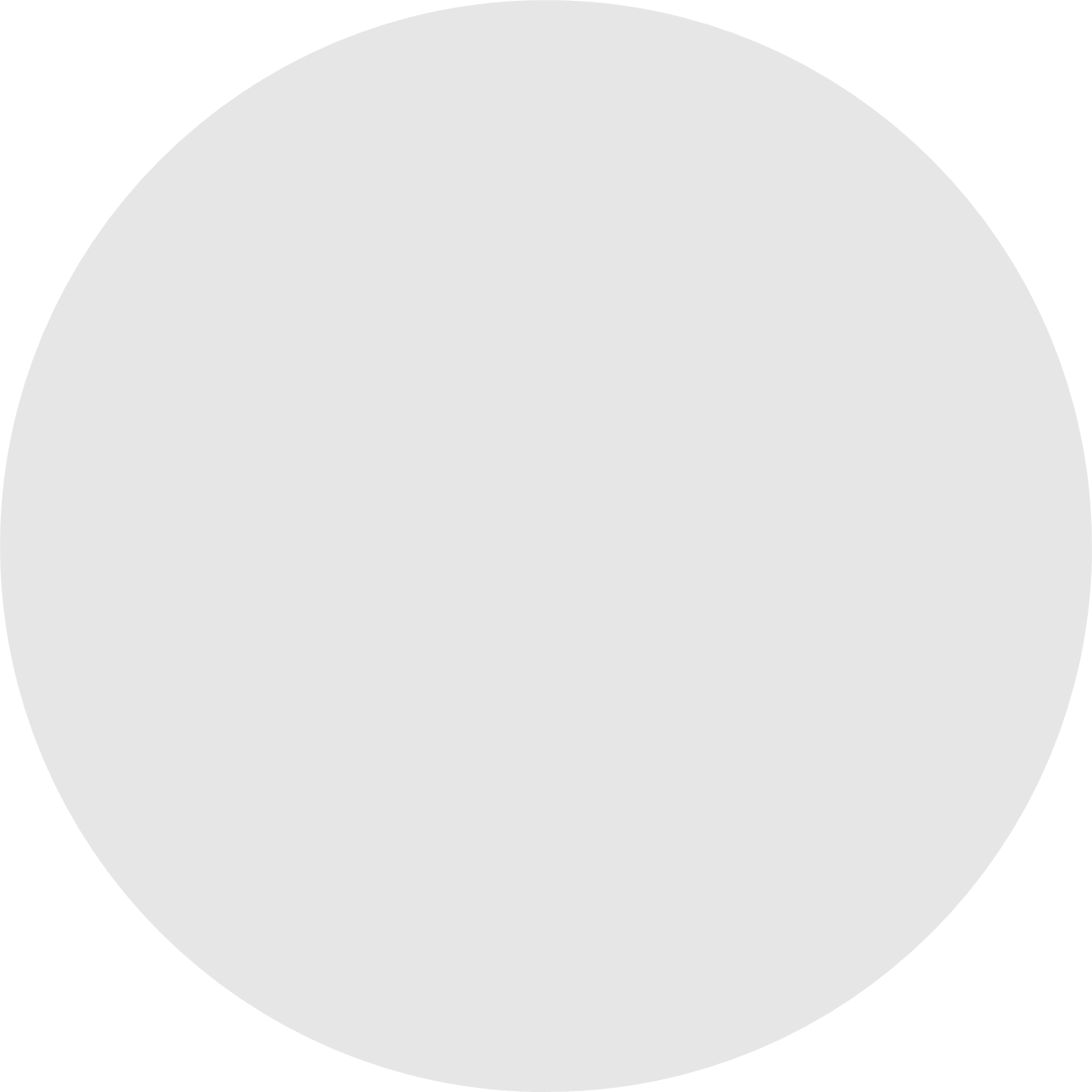 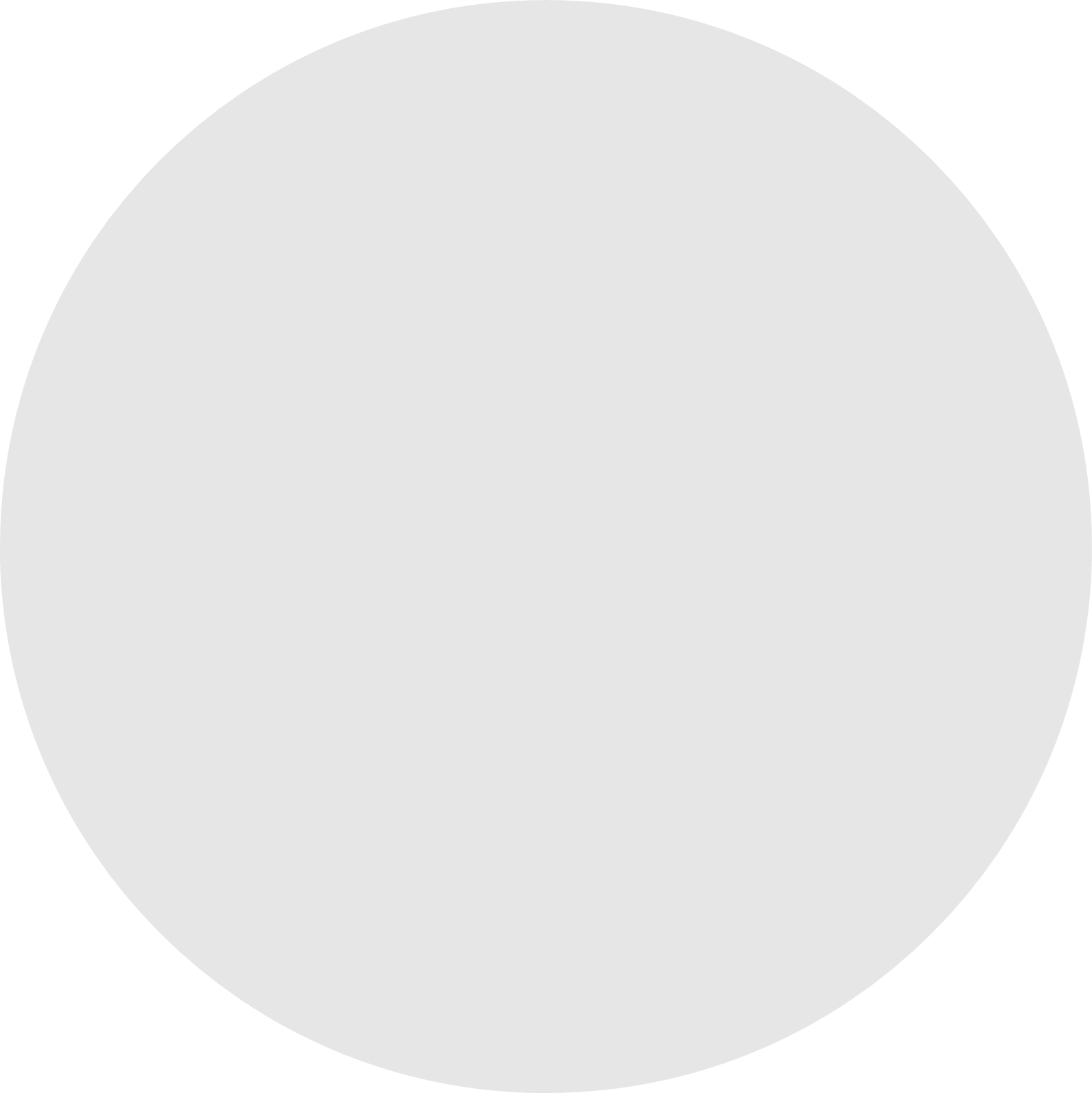 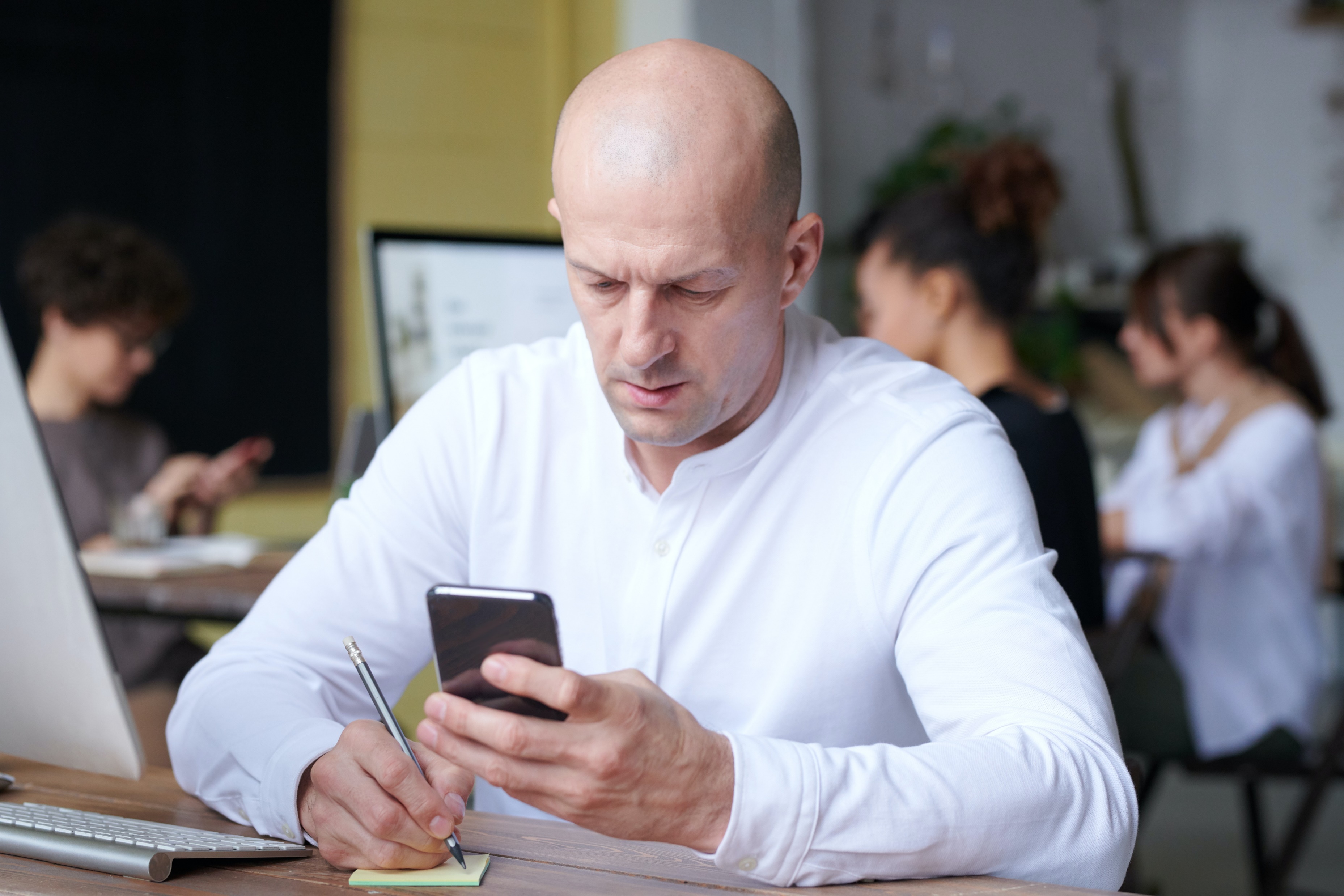 PLATINUM (96€ / mois)
Un mois à l’essai gratuit

MAKE BETOOBE 
YOUR OTHER BUSINESS
Conçu pour les professionnels indépendants qui veulent utiliser un réseau d’experts pour développer leur activité et générer des revenus supplémentaires, tout en contribuant au succès de leurs pairs.
Activités génératrices de revenus:  créer un webinar payant  apporter de nouveaux membres et l’assister  trouver des opportunités de missions pour les membres  organiser des évènements  animer une communauté
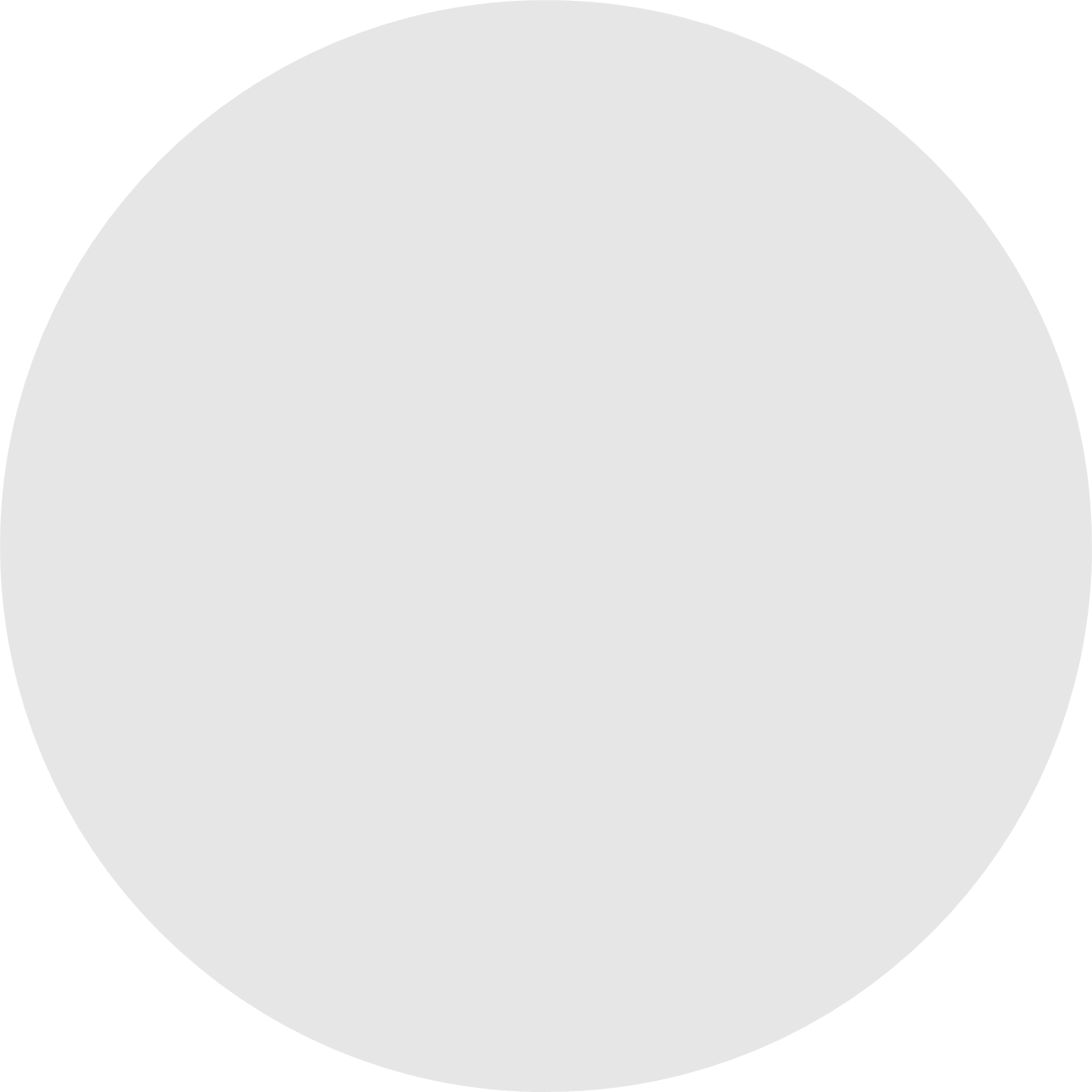 4 références actives ou 1 webinaire d’une heure par mois et vos frais d’adhésion mensuels sont remboursés ! ... Mais il y a plus …
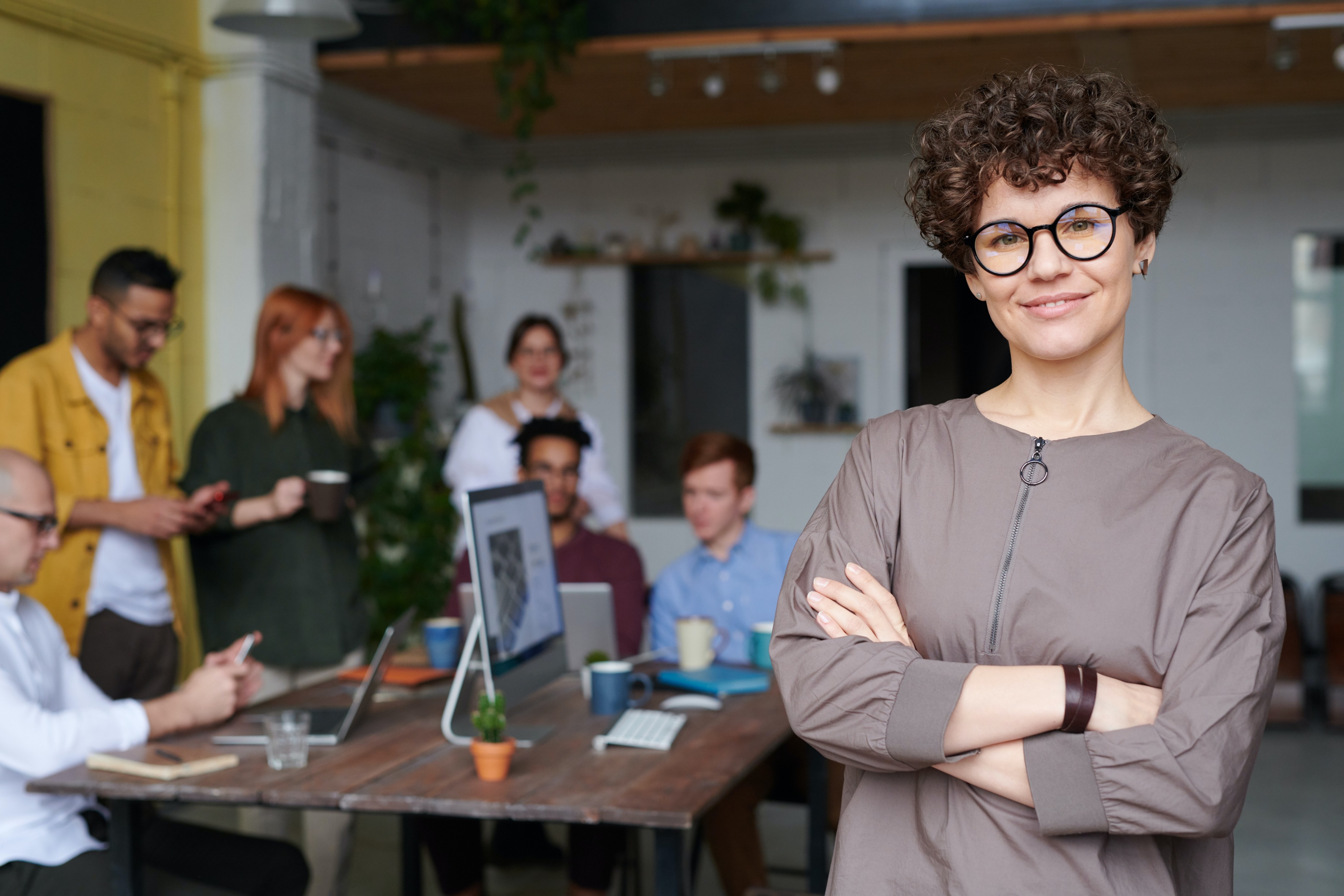 Exemples de scénarios de revenus générés par les opportunités de betoobe.
Lina invite 5 membres et les soutient à rester et en faire autant, par des évènements payants

Marc trouve chaque mois une mission de 3 mois pour 1 autre membre

Ellen gère une communauté de 500 membres, construite avec des parrainages (in)directs

Kevin organises chaque semaine 1 webinar pour 10 groupes de 10 participants

Monika construit, gère et anime plusieurs communautés pour un total de 3000 membres
600€ / mois
1.800€ / mois
5.400€ / mois
9.000€ / mois
20.000€ / mois
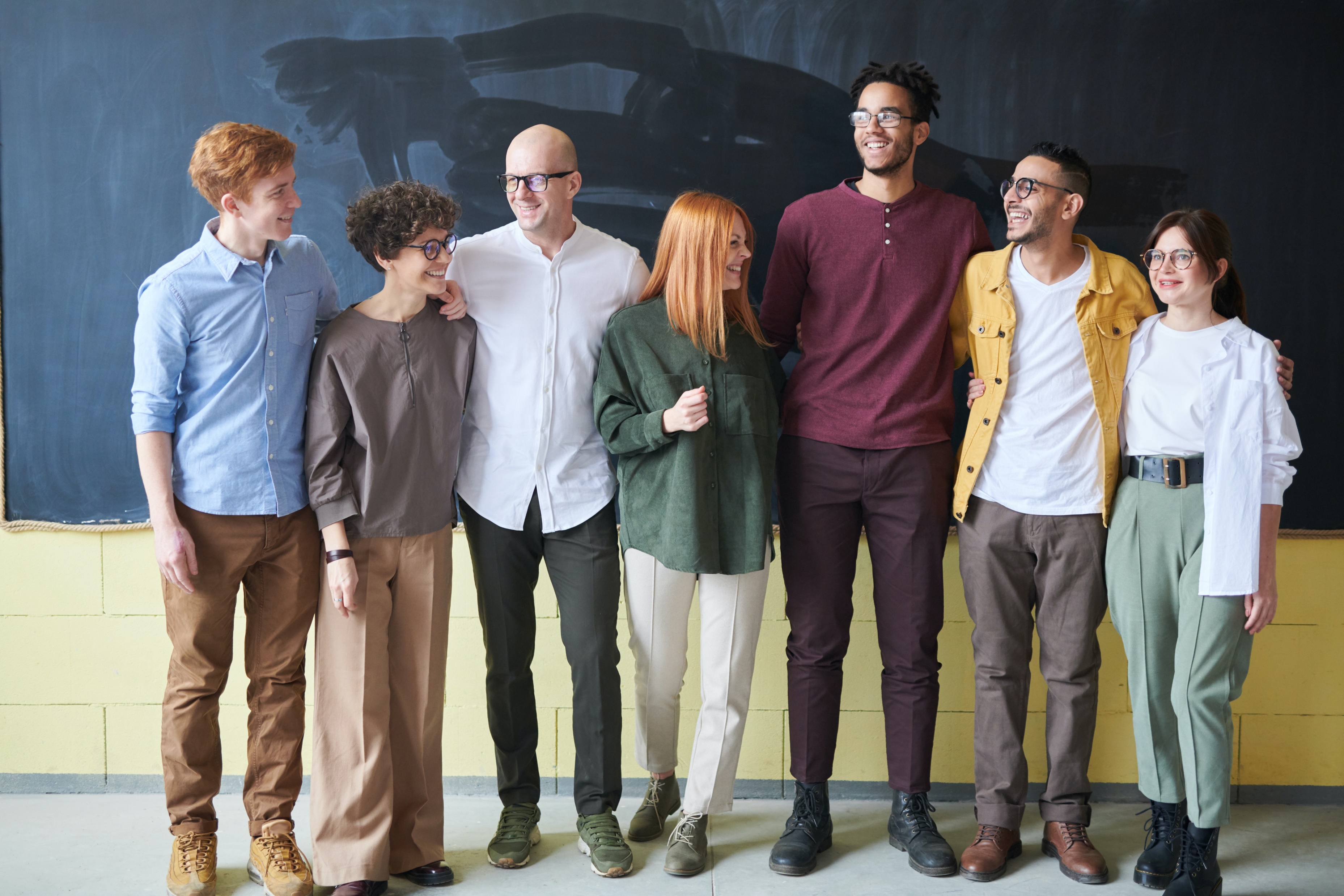 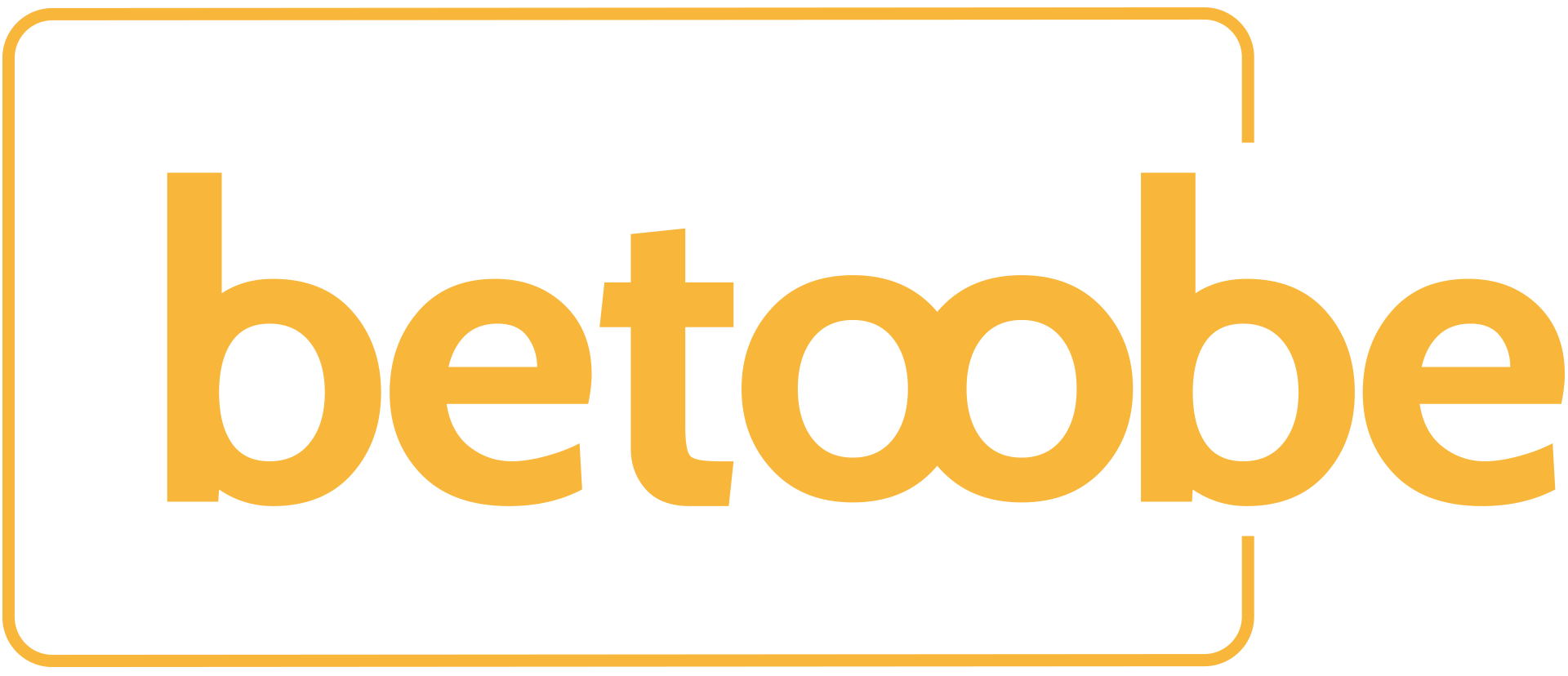 Participez à l’un de nos webinaires gratuits
ou visitez-nous en ligne



betoo.be
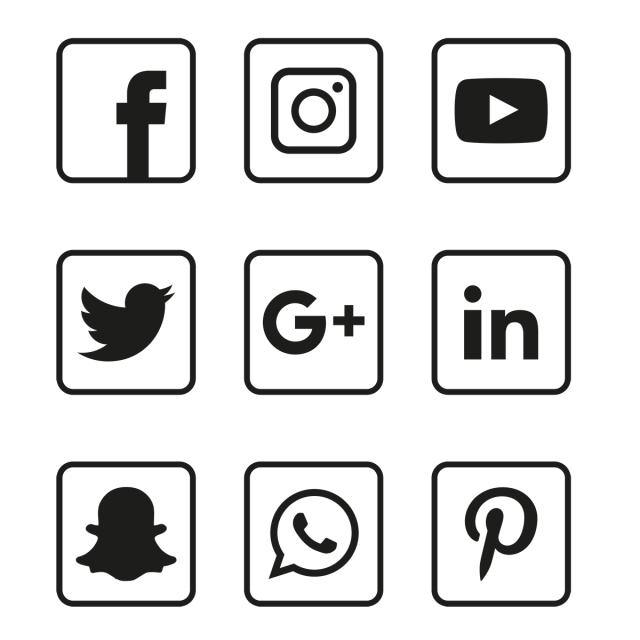 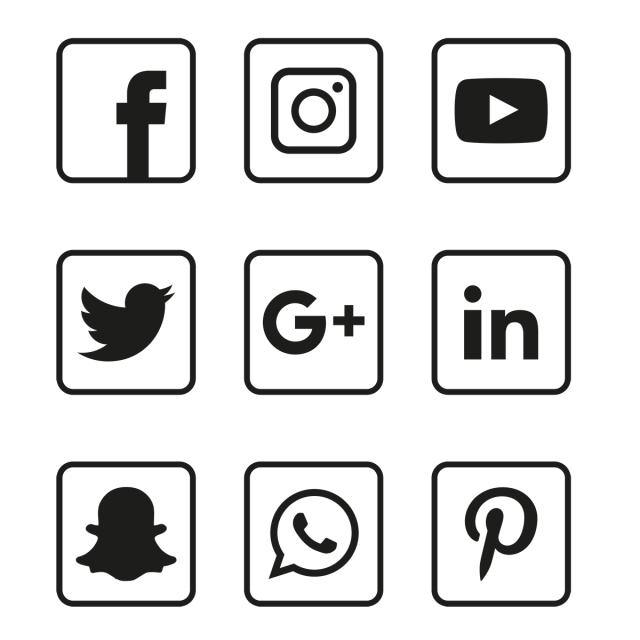 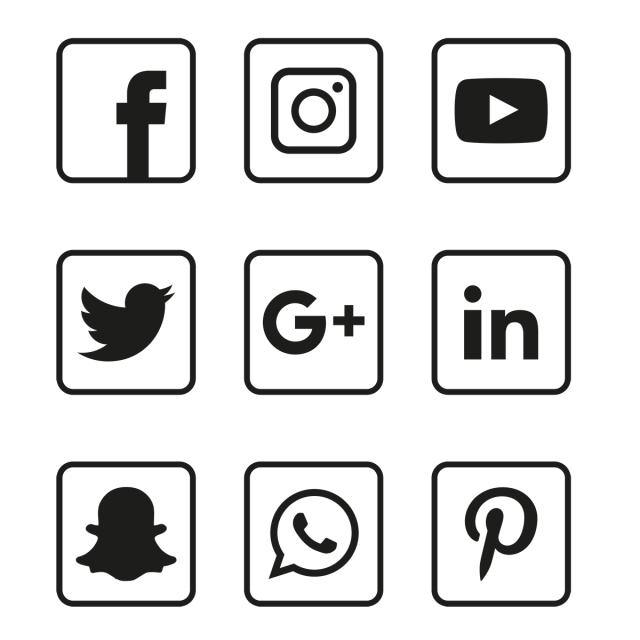 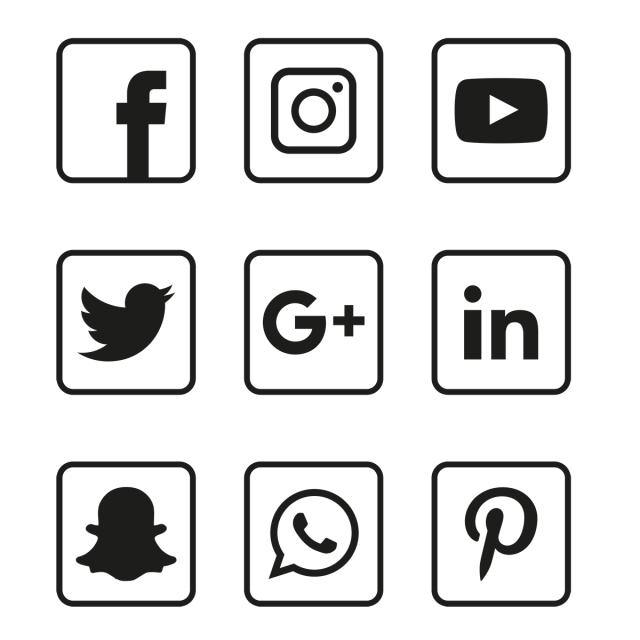